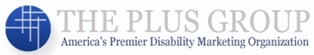 DI Underwriting
Making it Simple
1
Mutually Exclusive
Definition
	Wikipedia… in layman’s terms  

	2 events are mutually exclusive if they cannot occur at the same time.

Underwriting and Simple
	Words not normally used together
2
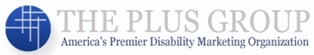 Simplified Underwriting Programs
A number of top carriers have programs that have the potential to make the process easier for you and your clients.
3
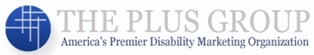 Keep in Mind
Complete and accurate information is still       
key to successfully managing your  clients expectations!!
4
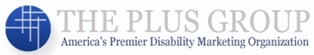 Why Simplified Underwriting?
Simplify the Process
	Make obtaining a policy easier for customer   	
  
Speed up the Process
	Good for agents and customers

Lower Costs for Carrier
	No exam expense
	No Attending Physician Statement (APS) expense
	Case Load advantage
5
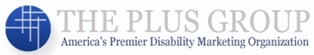 How do the programs work?
No medical exams
No attending doctor reports
No income documentation
No Personal History Interview (PHI)*


* Unless Teleapp used
6
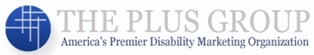 How do the companies do this?
They are not without underwriting tools at their disposal
MIB
DIR
Script Check
Insured's info from application or teleapp
7
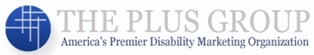 Program Details
Products
		IDI (individual disability insurance)
		BOE (business overhead expense)
		DBO (disability buyout)
		Pension Protector

Availability
		Most carriers allow for all occupations

Ages
		18-60 for some carriers
		18-50 for others
8
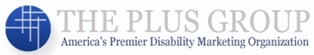 Program Details
Maximum Benefit Amounts
IDI	$3,000/mo to $5,000/mo

BOE	$10,000/mo

DBO	$360,000 
	
Pension Protector  $4,125 to $5,125/mo
9
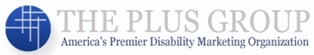 Limitations
All IDI coverage is counted towards the maximum
Some carriers limit to income less than 150k
Applicants with postponed, rated or limited policies underwritten in recent years
Age 50 limit for some carriers
10
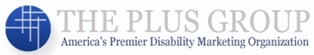 Potential Outcomes
Approved as applied for

Approved with limitations

More information needed

Declined coverage
11
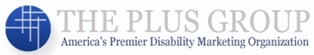 Approved as applied for
Happy Day

Deliver policy within 2 weeks of taking application
12
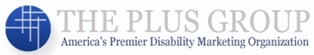 Approved with Limitations
If offer has exclusions or other limitations then the underwriter may request further underwriting

If this occurs then original offer is off the table and underwriting result will depend on APS
13
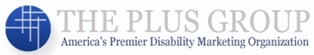 More Information Needed
Underwriter may request an Attending Physician Statement (APS)

Underwriter may request the producer to further query applicant

Result depends on information received
14
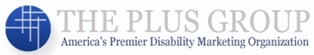 Declined Coverage
Normally this outcome can be avoided with a properly informed customer

The applicant likely lacked candor or important details or the producer did not solicit enough information on yes answers to medical questions
15
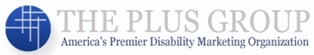 How to avoid surprises
Accurate and detailed information is the key to avoid surprises and manage your customers expectations

Professionally advise your clients to avoid underwriting pitfalls.  To prepare them you need to make them aware of the most common medical issues that prevent policies from being issued or issued other than applied for
16
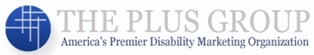 DI Medical Underwriting Issues
What medications are they or have they taken?
Dates used, name of medication, dosage 

Doctor Visits 
Details		

Any Chiropractic visits?
Frequently results in back exclusions

Stress and anxiety related problems
Frequently results in limited benefit period and options and rating or even decline
17
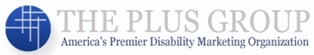 DI Underwriting Issues
Tobacco Use
If cigar, frequency and need for clean specimen
If cigarette or smokeless tobacco…higher premium
Adverse Driving History
DUI limitations or decline depending on time frame
Pregnancy Complications
If previous complications including c-section, then complications will likely not be covered
18
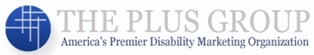 Managing your client’s expectations
Advise your client of expected exclusions and limitations

The information will be discovered and you may as well prepare proposed insured up front so they expect the outcome, improving your chances of placing the policy.
19
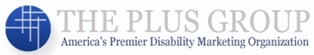 For more information
Please contact your local Plus Group  office. 
 
Go to www.plusgroupus.com and click on the office locator map to find an office near you or call 800-831-1018.
20
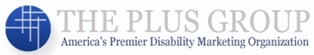